Sandflur & Heide
für die Fauna  - Prüfung
Author:
Alexander Voigts
Die Pflanzen
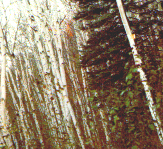 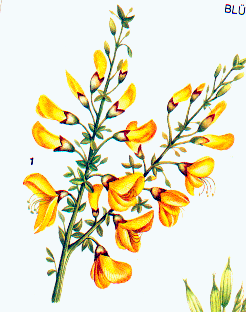 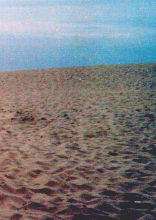 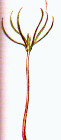 Lebewesen
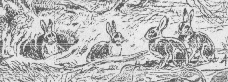 Wildkaninchen
sie bauen unterirdische Gangsysteme , in die sie zu flüchten vermögen.
sie sind der Inbegriff der 
Fruchtbarkeit
4 - 6 Würfe im Jahr mit 5 - 8 Jungen
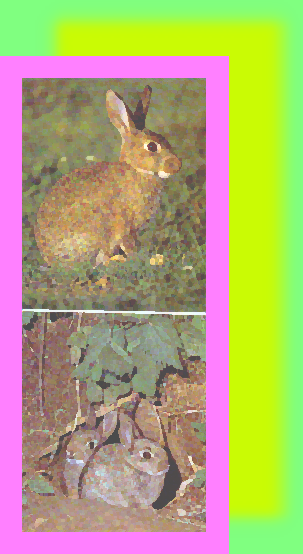 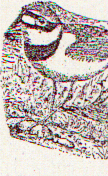 Flußregenpfeifer
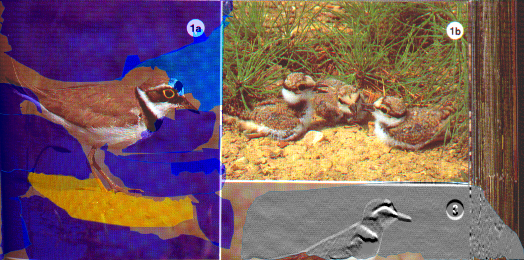 Kriechtiere und Lurche
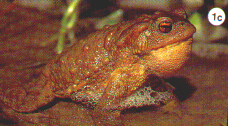 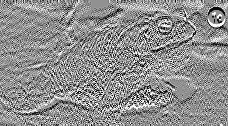 Kreuzkröte
sie hüpft nicht, sondern läuft , wie eine Maus, überwintert in einer Erdhöhle und macht laute knarrende Rufe.
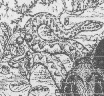 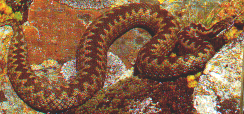 Kreuzotter
Sie ist die einzige heimische Giftschlange !
Spinnen und  Tausendfüßer
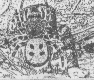 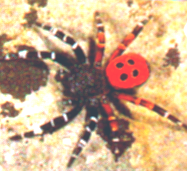 Röhrenspinne :
Sie bauen ihr Gespinst eher in den Boden. (häufiger im Mittelmeerraum)
Feenlämpchenspinne
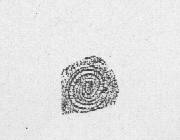 SANDSCHNUR-
FÜßER
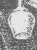 Heuschrecken
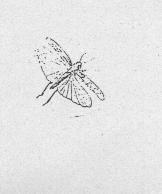 Blauflügelsandschrecke
gefleckte Keulenschrecke
Blauflügel-ödland-schrecke
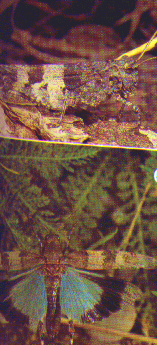 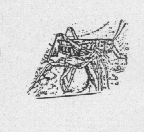 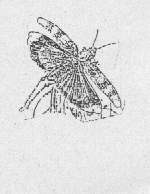 stumm & gefährdet
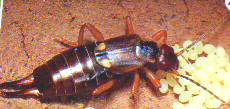 Sandohrwurm
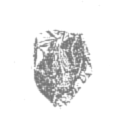 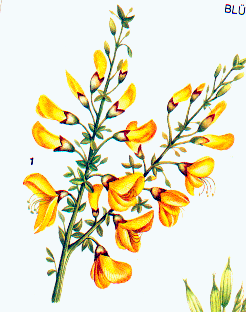 Ginsterzikade
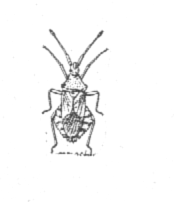 Rautenwanze
K Ä F E R
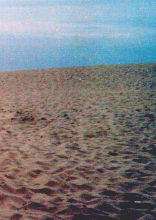 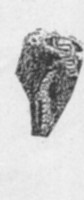 Dünensandlaufkäfer
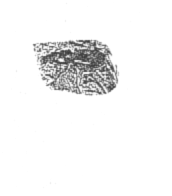 KOPFLÄUFER
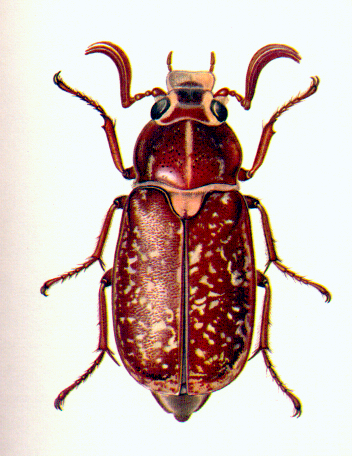 Walker
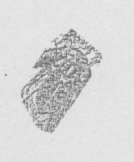 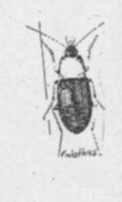 rothalsiger Kahnläufer
Netzflügler
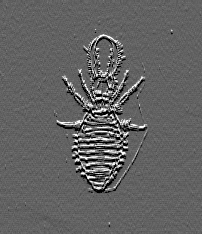 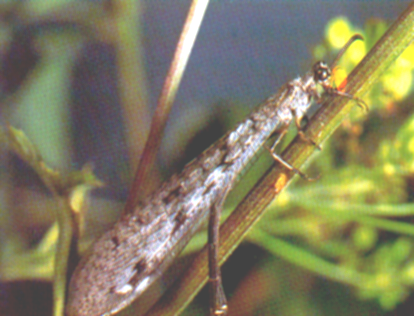 Ameisenjungfer
Sie lähmt und frißt  Ameisen
Schmetterlinge
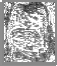 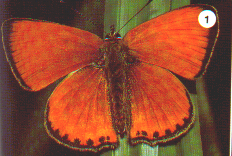 Feuerfalter
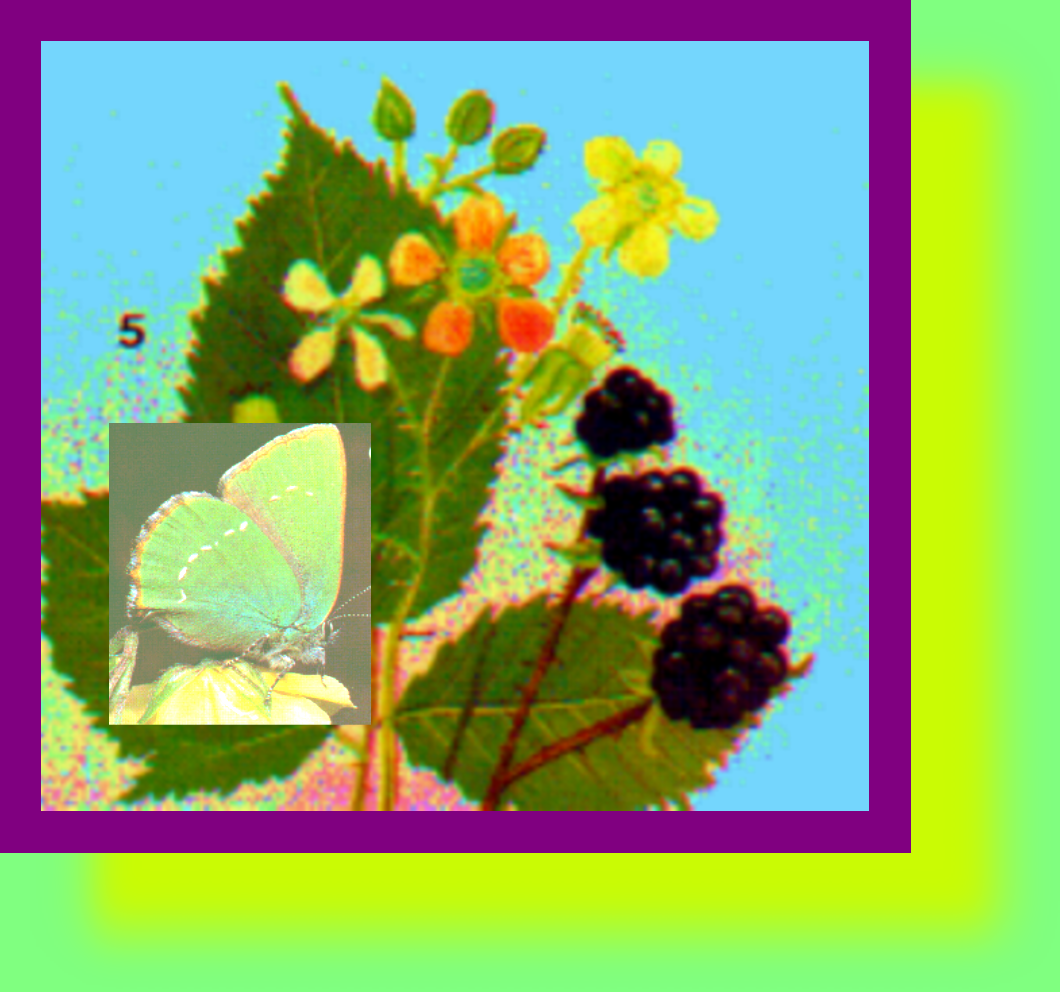 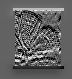 Brombeerzipfelfalter